SOLUTION OF THE NEVİLLE’S METHOD EXAMPLE IN PYTHON
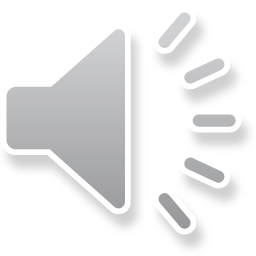 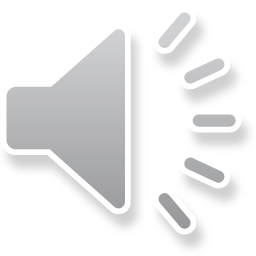 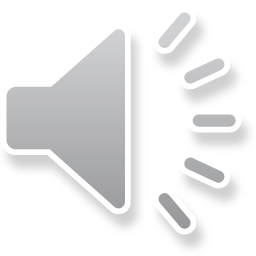 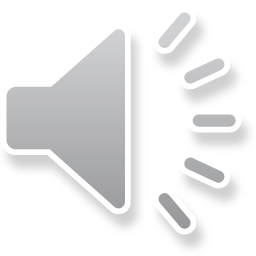 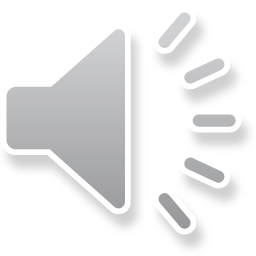 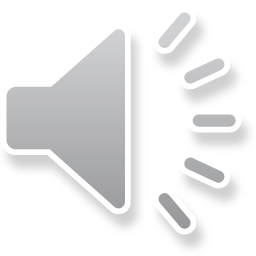 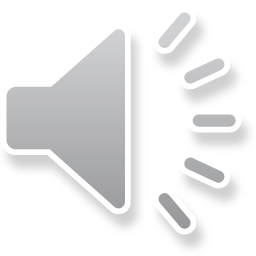